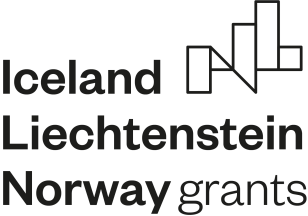 DRUKI POCZTOWE
WEB QUEST przeznaczony jest dla uczniów niesłyszących i słabosłyszących szkoły policealnej, kształcących się na kierunku technik usług pocztowych i finansowych

Celem tego WQ jest pogłębienie wiedzy dotyczącej druków pocztowych..
WPROWADZENIE
Na pewno wiele razy byliście na poczcie i widzieliście stojak, na którym było mnóstwo druków pocztowych.
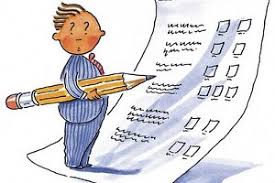 WPROWADZENIE
Odpowiedzi na te pytania uzyskacie po zrobieniu tego web questu.

Uczycie się na kierunku technikusług pocztowych i finansowych,aby w przyszłości pracować w zawodzie i poprawnie wykonywać swoją pracę.
Do tego niezbędna jest znajomość druków pocztowych.
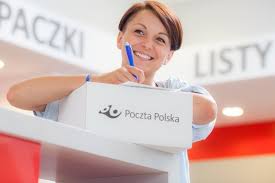 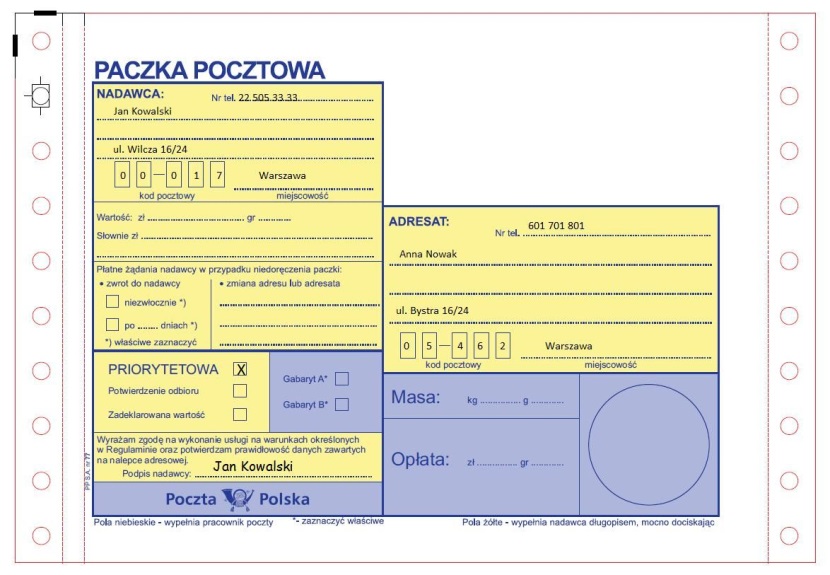 ZADANIE
Waszym zadaniem będzie stworzenie stron do katalogu „Druki pocztowe” i przedstawienie ich na forum klasy. 



A następnie ułożenie kartw katalog, który będzie służył nam do utrwalania wiadomości przez cały rok.
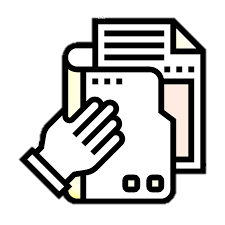 ZADANIE
PROCES
Nauczyciel dzieli Was na dwie grupy.

Każda grupa wybiera lidera, który koordynuje pracę, zbiera informacje i będzie przedstawiał efekt końcowy Waszej pracy.

Lider losuje nazwy druków, nad którymi będziecie pracować.
PROCES
Karty do katalogu stworzycie z opisu następujących druków:
PROCES
PROCES
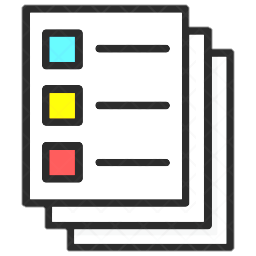 Każda karta musi być:
formatu A4
czytelna 
estetyczna
z przykładem druku czystego
z przykładem druku wypełnionego

Karty wykonajcie dowolną techniką. 
Po ich wykonaniu liderzy zaprezentują je na forum klasy. 
Następnie stworzymy z nich katalog, który będzie pomocą w dalszej nauce.
ŹRÓDŁA
https://www.poczta-polska.pl/biznes/korespondencja/formularze/
https://www.poczta-polska.pl/paczki-i-listy/wysylka/paczki/paczka-pocztowa/
http://jakwyslac.pl/druk-nadania-paczki-pocztowej/
https://www.fillup.pl/darmowy-druk-potwierdzenia-nadania-listu-poleconego/
https://www.poczta-polska.pl/biznes/korespondencja/druk-i-konfekcjonowanie/
https://druki.gofin.pl/druki-pocztowe,wzory,119.html
https://www.pocztex.pl/ems/informacje-ogolne/
http://jakwyslac.pl/druk-nadania-paczki-pocztowej/
EWALUACJA
EWALUACJA
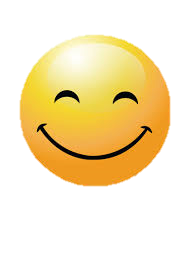 Dziękuję Wam wszystkim za ciężką i efektywną pracę.
KONKLUZJA
Mam nadzieję, że podjęte przez Was działania, pomogły w sposób ciekawy, uporządkować wam wiedzę i umiejętności dotyczące prawidłowego wypełniania druków pocztowych.

Na pewno zdobyte doświadczenie przyda Wam się w życiu zawodowym, pomoże skuteczniej oraz mądrzej wykonywać nawet bardzo trudne zadania.
Projekt „Innowacyjne narzędzia w edukacji zawodowej dla niesłyszących” korzysta z dofinansowania otrzymanego od Islandii, Liechtensteinu i Norwegii w ramach funduszy EOG.